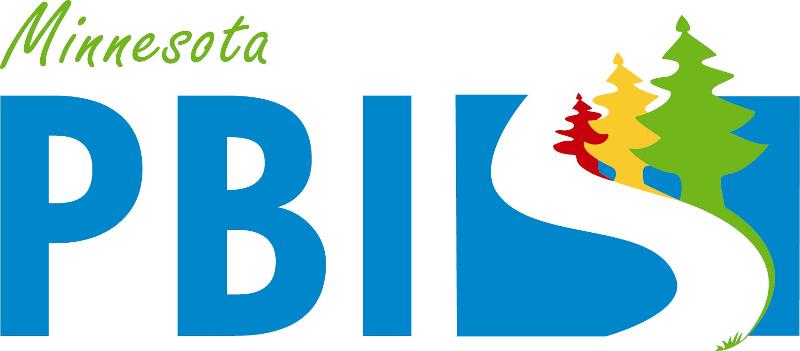 PBIS Team Training6B
Faculty Involvement (TFI 1.10)Student, Family, Community Involvement (TFI 1.11)
Learning Expectations
Organization of Modules
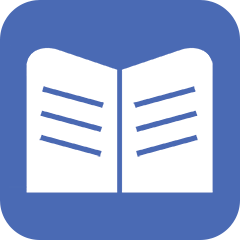 Content:
Aligned to TFI Items 1.1 – 1.15 and Classroom Management Practices
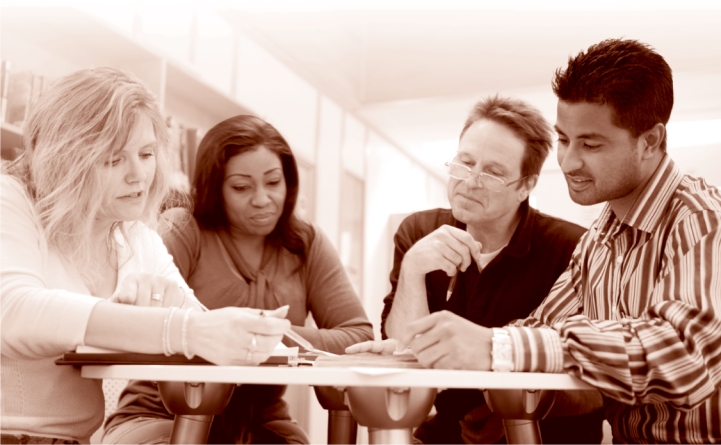 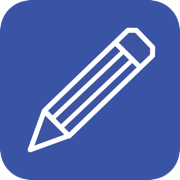 Activities/Team Time: Activities for Fluency
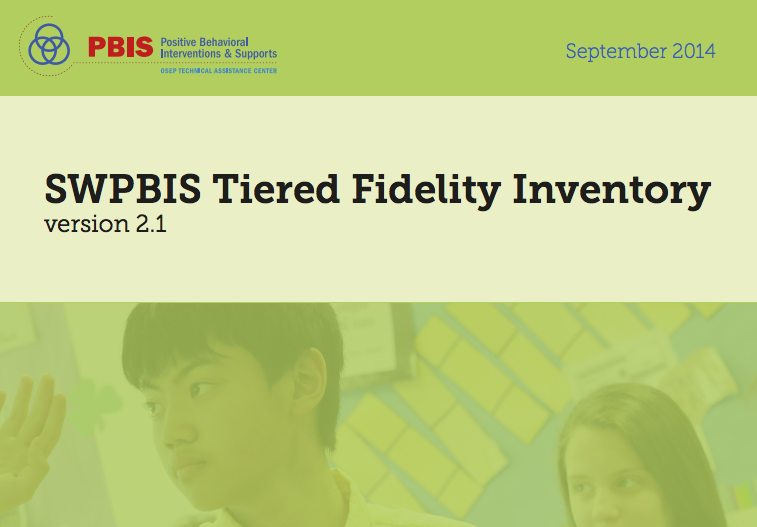 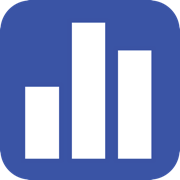 Self-Assessment: 
Tiered Fidelity Inventory
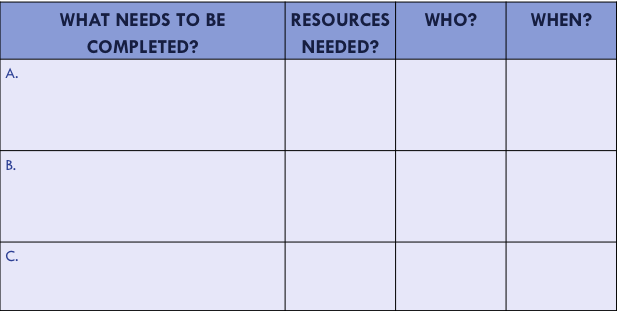 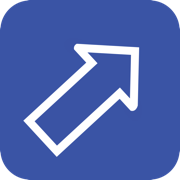 Action Planning: Applying the core content to your school
[Speaker Notes: These are the icons that you will see throughout the training and will serve as a guide and a prompt to the content of each slide.]
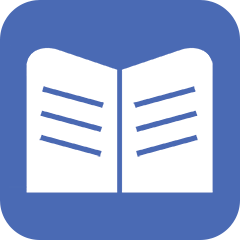 Tier 1: Professional Learning Roadmap
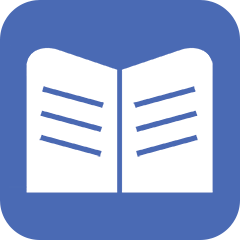 TFI 1.10 Purpose & Outcomes
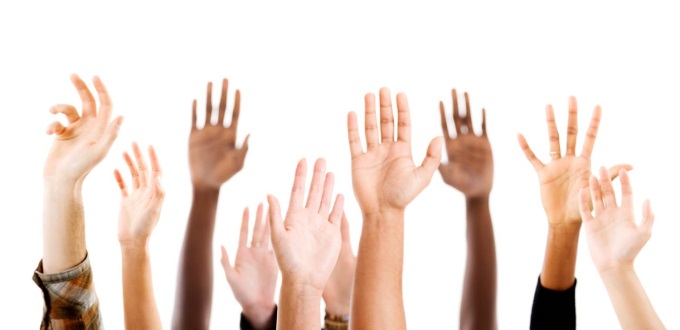 Purpose: 
Prepare and plan for involving all stake holders in decision-making and implementation

Objectives:
1.10 Faculty Involvement: Faculty are shown school-wide data regularly and provide input on universal foundations (e.g., expectations, acknowledgements, definitions, consequences) at least every 12 months.

1.11 Student/Family/Community Involvement: Stakeholders (students, families, and community members) provide input on universal foundations (e.g., expectations, consequences, acknowledgements) at least every 12 months.
[Speaker Notes: Trainer Notes: 

Module 2 is all about faculty/staff commitment and participation.  Your team should be working towards:
Sharing behavior data with the faculty at least monthly
Most faculty participate in establishing PBIS goals on at least an annual basis
Faculty given opportunities to provide feedback, to offer suggestions, and to make choices in every step of the PBIS process (via staff surveys, voting process, suggestion box, etc.) Nothing is implemented without the majority of faculty approval]
TFI 1.10: Faculty Involvement
CORE CONTENT: 					Definition, Rationale & Examples
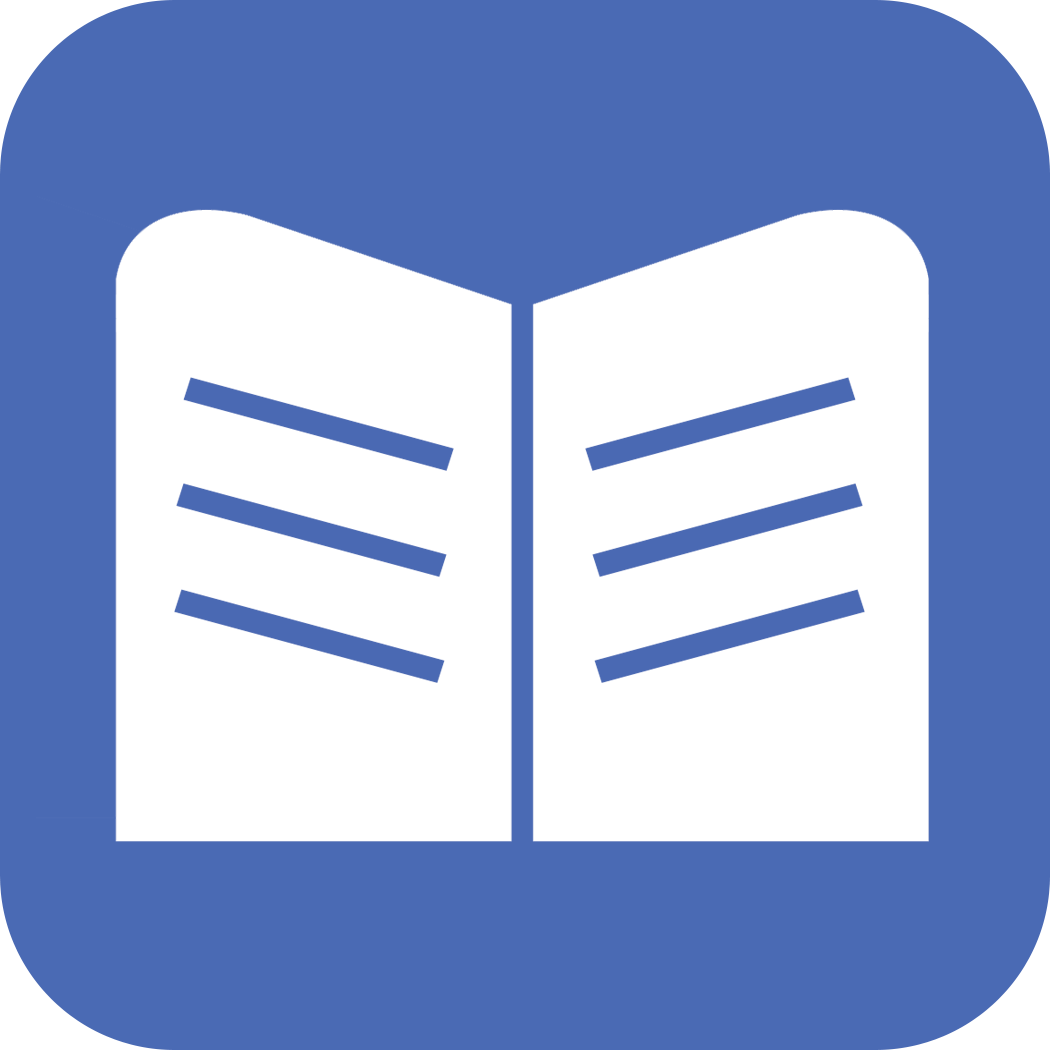 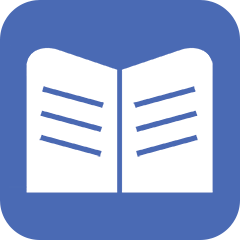 Definition
Open and honest communication is established among stakeholders to secure buy-in and commitment to change

Is it good to have cognitive conflict?
Do you have an honest critic in your group?
[Speaker Notes: Those involved must share :
a common dissatisfaction with the processes and outcomes of the current system
a vision of what they would like to see replace it

Problems occur when the system lacks the knowledge of how to initiate]
Faculty Involvement Involves at least 80% buy-in
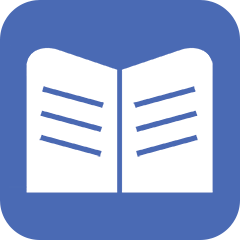 Turn and Talk: Why do we need faculty involvement?
Collectively, staff will: 
identify focus 
identify ways to monitor progress
identify goals  
Identify ways to evaluate outcomes
Identify how to engage resistant staff
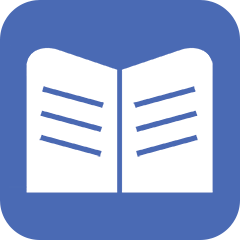 Rationale
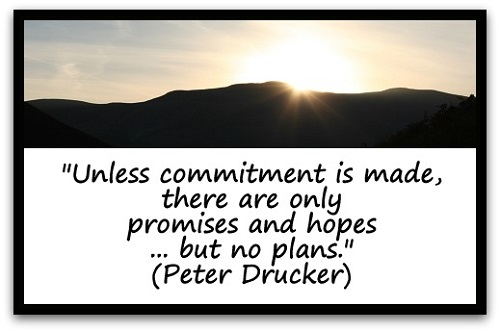 … and Implementation of PBIS involves all faculty and staff
What data will you share?
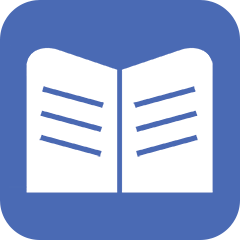 Self-Assessment Survey (SAS)
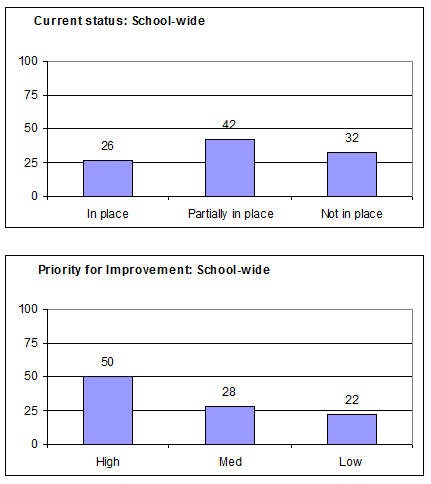 Self-Assessment Survey?
Informal surveys?
TFI results?
Climate Surveys?
Discipline Data?
Cost Benefit Analysis
[Speaker Notes: Determine date to share info with faculty- this could be part of kick off event for staff]
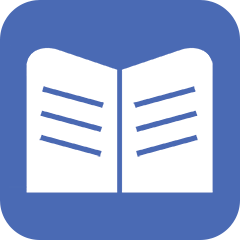 How and when will you share data?
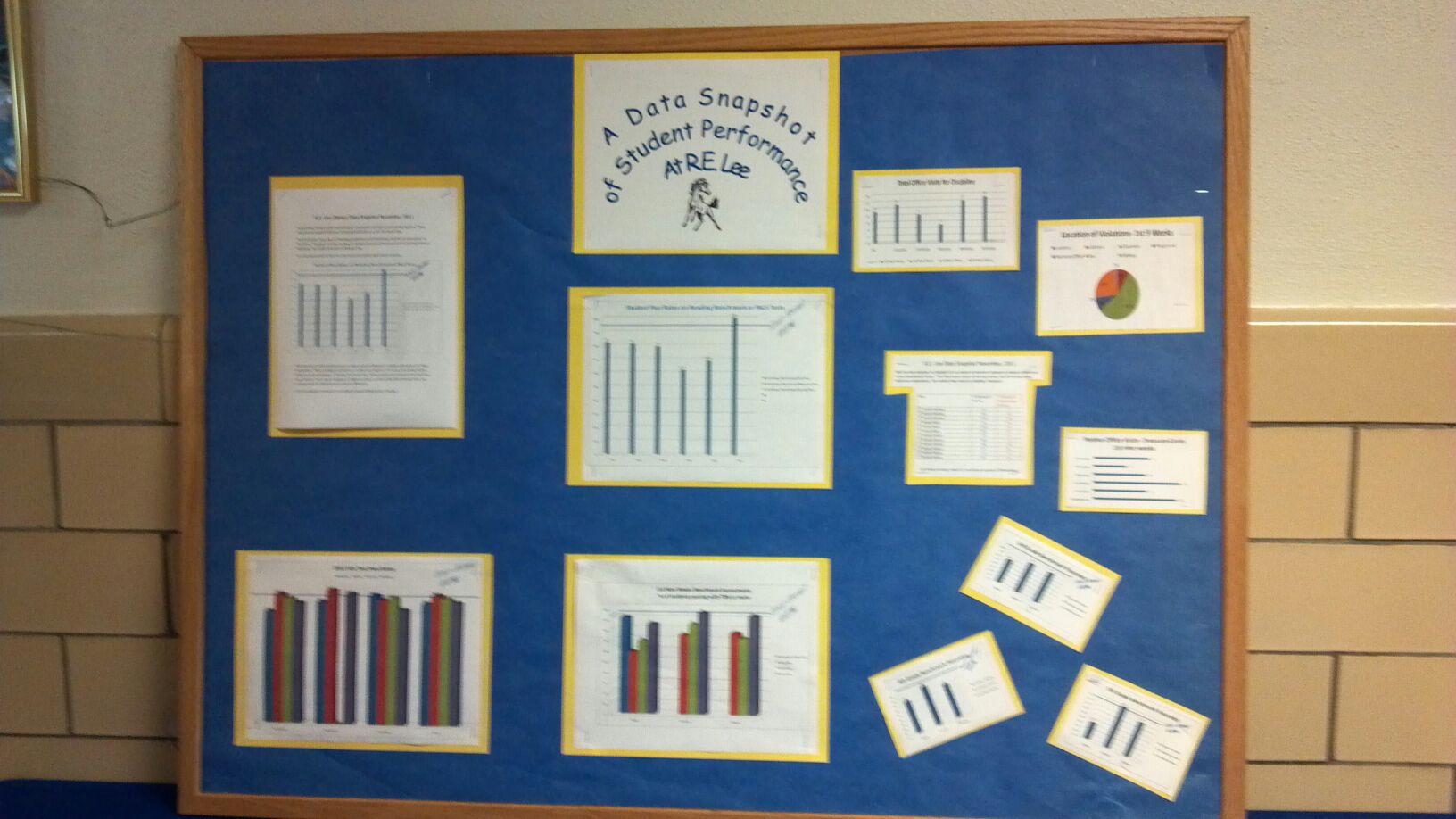 Share visuals with staff monthly

What’s working?

What needs more focus?

Emphasize staffinvolvement
[Speaker Notes: Share visuals with staff monthly.
Show 

What’s working?

What needs more focus?

Emphasize staff involvement!]
Staff Ppoint Templates
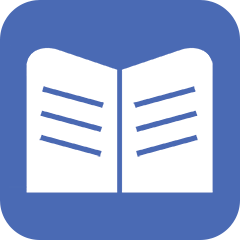 Input and Feedback:  Communication and Feedback Loops
Grade level/core/department meetings
Vertical team meetings
Staff/Faculty Meetings
Google Docs, SharePoint, or other virtual sharing mechanisms
Newsletters
Professional development days
Communities of Learners (shared learning)
[Speaker Notes: You see a common theme running through the Faculty Commitment element:  COMMUNICATE for understanding / trust/ safety/ transparency/ ownership
Look at the flow of your meetings
Systems wide…does the meeting structure flow in order i.e. grade level mtg then PBIS mtg, staff mtg, parent advisory---What flow works for your school
Think about the best time to share information, then collect info, push out to the whole, etc.  Admin, look for this structure.
Guiding questions for each planned mtg that requires faculty reflection, data analysis, feedback.]
How will you engage staff in the implementation of PBIS?
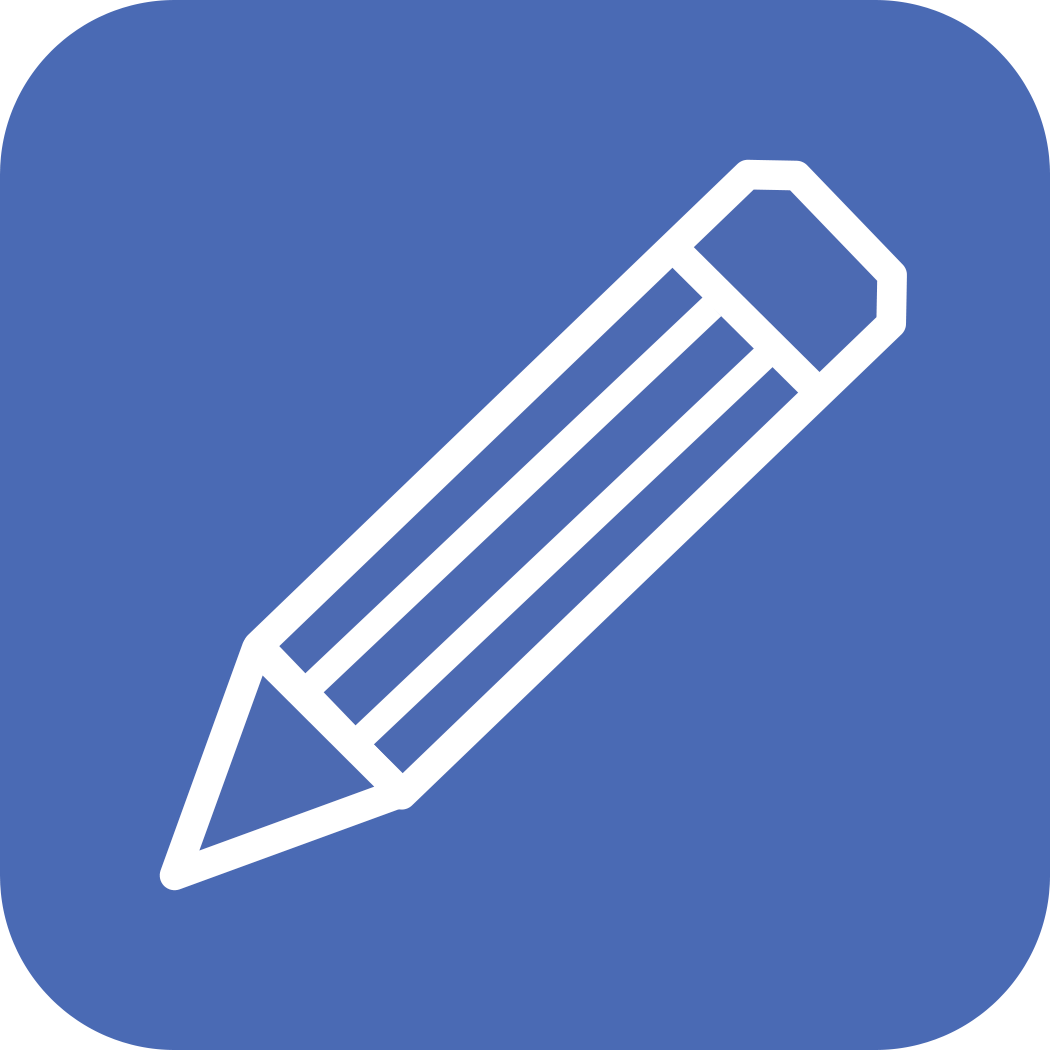 Building a shared vision
Rethinking Discipline
Sharing data
Encouraging input and feedback
Implementation prompts/reminders for staff
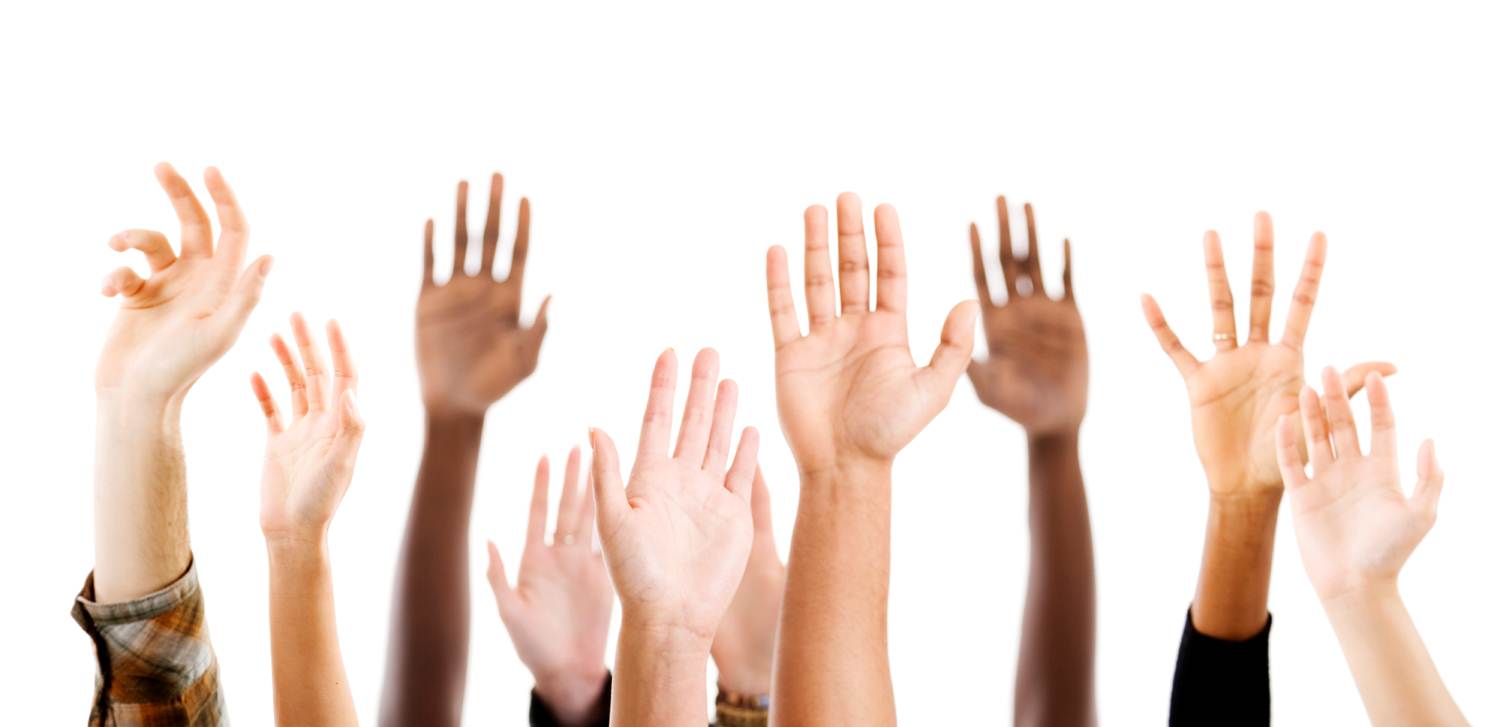 Workbook: p. 74 Activity 1A
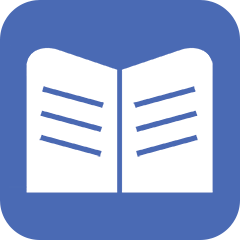 Input and Feedback:  Create a Communication System
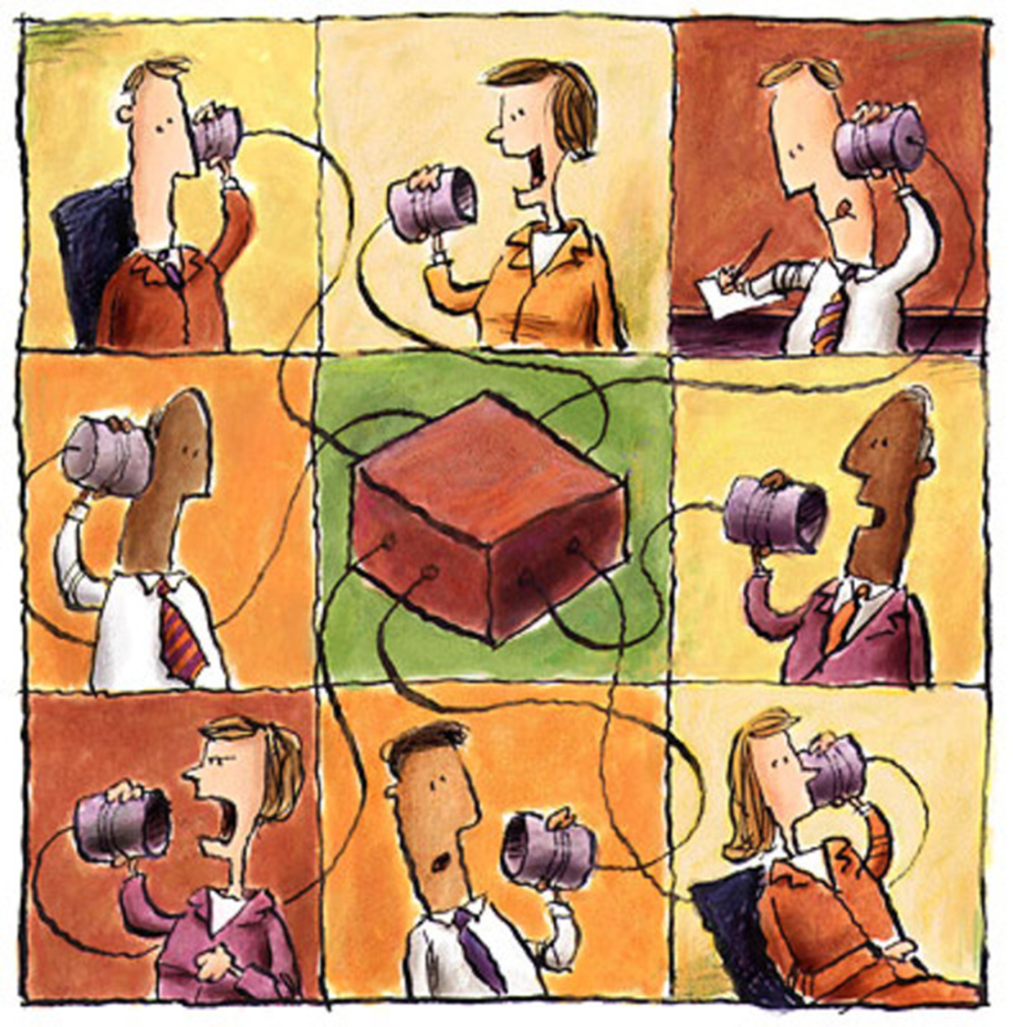 Sharing ongoing information
Presenting data
Obtaining feedback from stakeholders
Reviewing goals and action plans
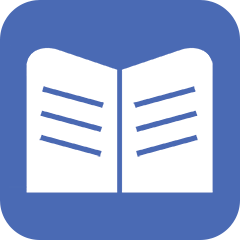 School Created Staff Survey
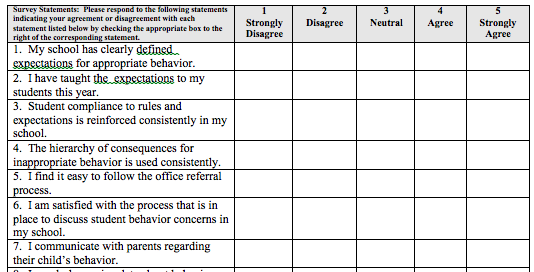 https://www.pbis.org/resource/423/pbs-staff-satisfaction-survey
[Speaker Notes: The SAS is a great tool, but sometimes you want to ask some quick questions or more school specific questions.]
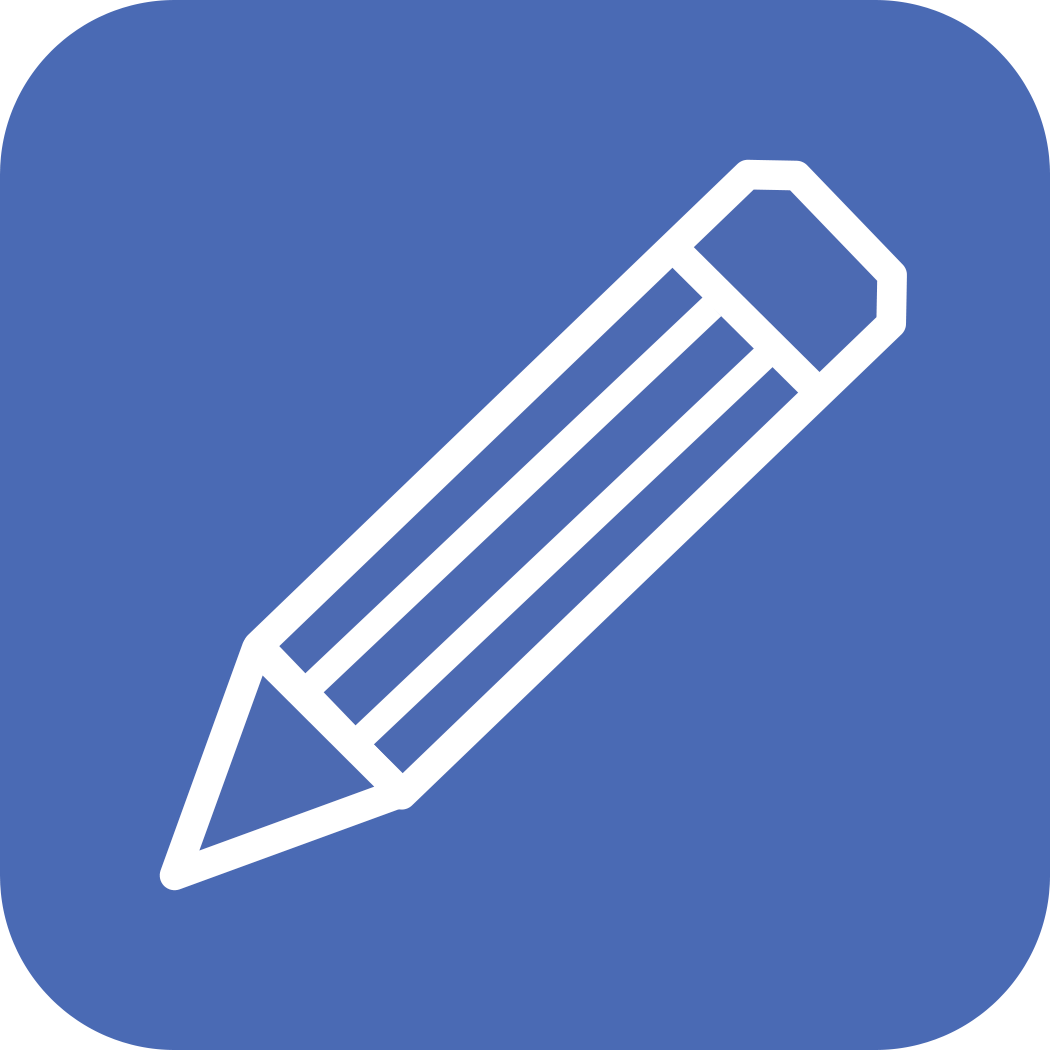 Communication Systems
Directions:
Starting with the facilitator, and moving clockwise, each person share out a time/opportunity your school could share important school data/PBIS information.  
(Think about what structure you have in place now and “outside” the box thinking of what may be opportunities you haven’t explored yet) 
Recorder, document the team’s discussions.
Communicator, share out after the activity.
Workbook p. 74 Activity 1B
[Speaker Notes: ACTIVITY:]
TFI 1.11: Student/Family/Community Involvement
CORE CONTENT: 						
Definition, Rationale & Examples
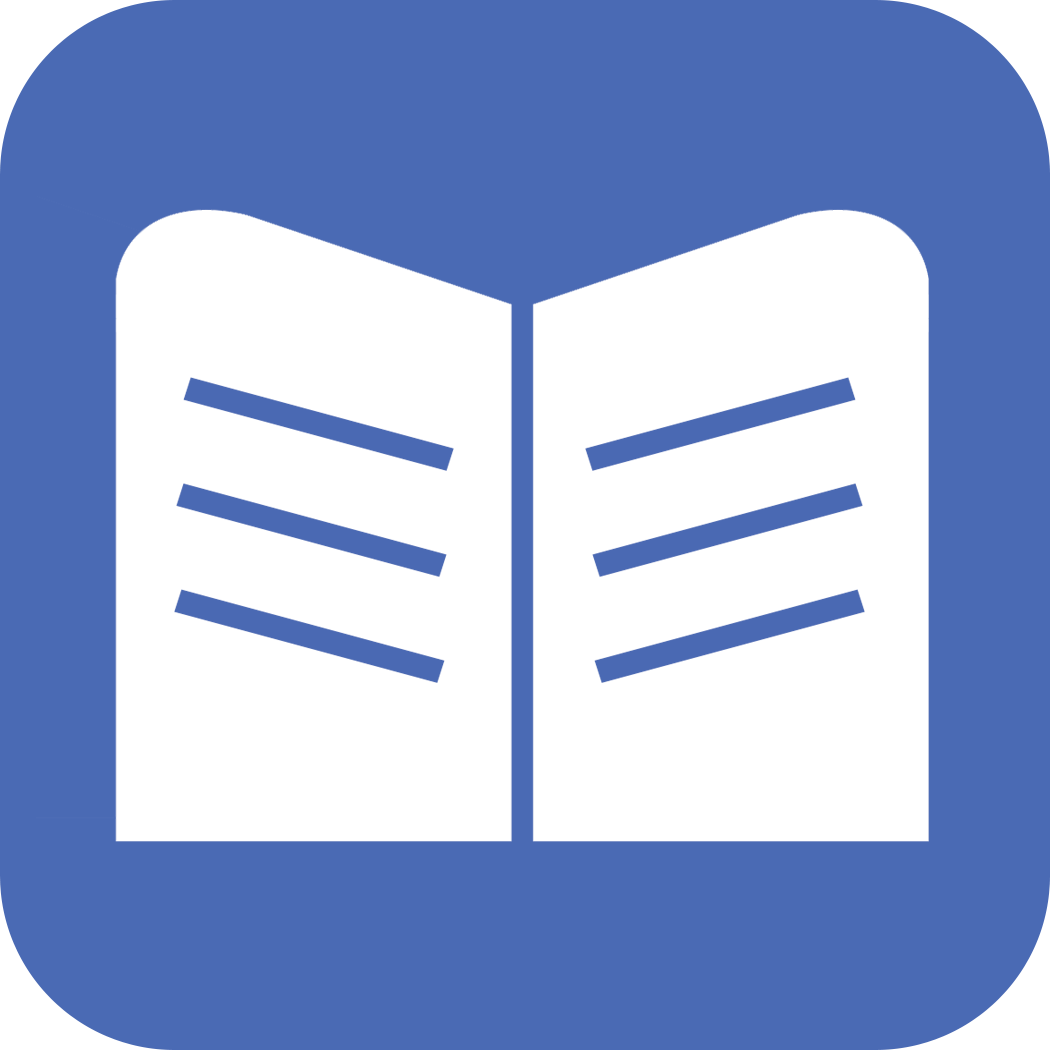 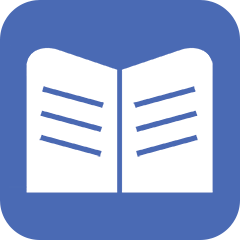 School-Family Partnership
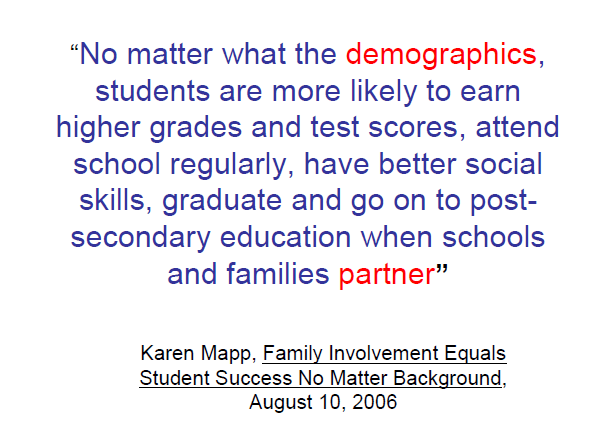 Dual Capacity-Building Framework for Family-School Partnerships, USDOE download
[Speaker Notes: Additional trainer notes for background:
Secretary of Education Arne Duncan visited the Harvard Graduate School of Education in February 2010, Senior Lecturer Karen Mapp asked him about federal support for family and community engagement. She came away with a new assignment: Help the U.S. Department of Education find a new approach that would do a better job.

For the next several years, Mapp and colleagues consulted with USDOE to develop what came to be called the Dual Capacity-Building Framework for Family-School Partnerships, now released by the government as a downloadable, shareable model that schools and districts can use to build the kind of effective, mutually rewarding engagement that will make schools the center of their communities.

Dual Capacity-Building Framework for Family-School Partnerships - https://www2.ed.gov/documents/family-community/frameworks-resources.pdf]
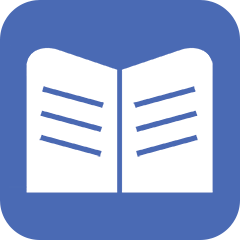 Families and teachers engage in meaningful communication
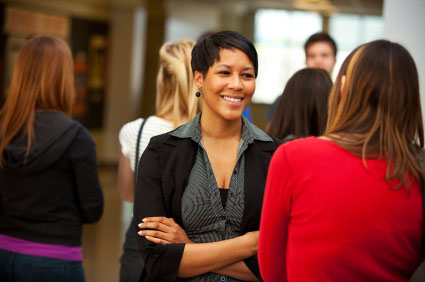 Involves two way communication.
Uses language that both parties are comfortable with. 
Avoids jargon and acronyms. 
Sets communication standard that is open, honest, and continuous.
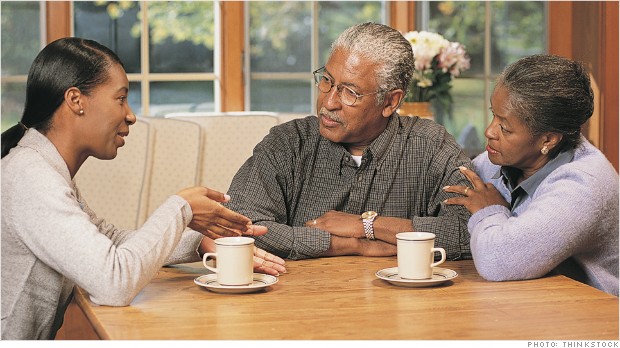 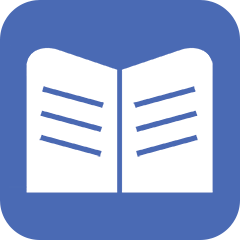 Outcome …
Stakeholders 
(students, families, and community members)
 
provide input on universal foundations (e.g., expectations, consequences, acknowledgements) 

at least every 12 months
Question
What is already happening at your school that gets families in the door?
Workbook p. 75 Activity 2
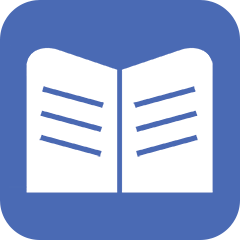 Families and Students
Encourage families to share information with the school about culture, background, children's talents and needs

Plan for data-informed decisions through feedback from families and students (e.g. formal and informal surveys, focus groups)

Student ambassador and leadership opportunities

Student engagement opportunities (e.g., student PBIS team, clubs)
Family Kick Off
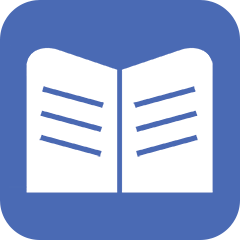 Letter to families
PBIS overview
Explanation of school expectations
Explanation of acknowledgement system
Brochure
Back to school activities
Sports Meetings 
Utilize down time when you have a captive audience (waiting for something to start or intermission…)
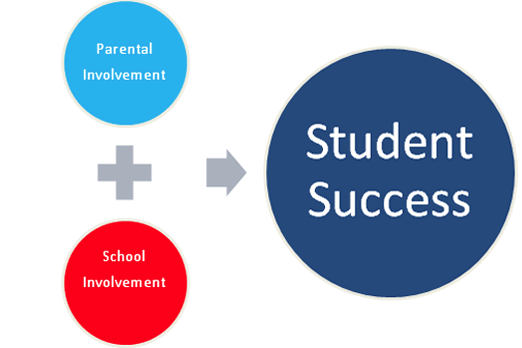 (Didier, J. & Udry, V 2007  Unity West Elementary)
Family Examples
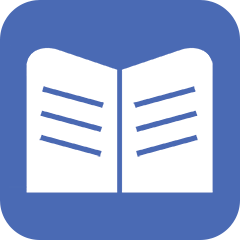 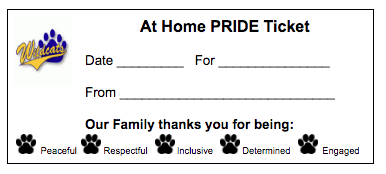 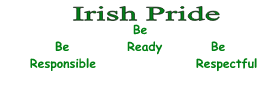 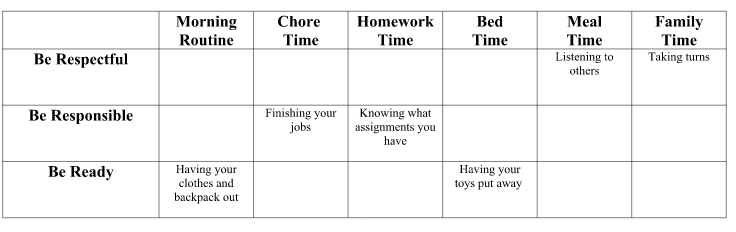 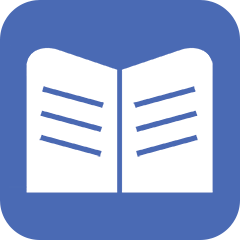 Available Templates-pbismn.org
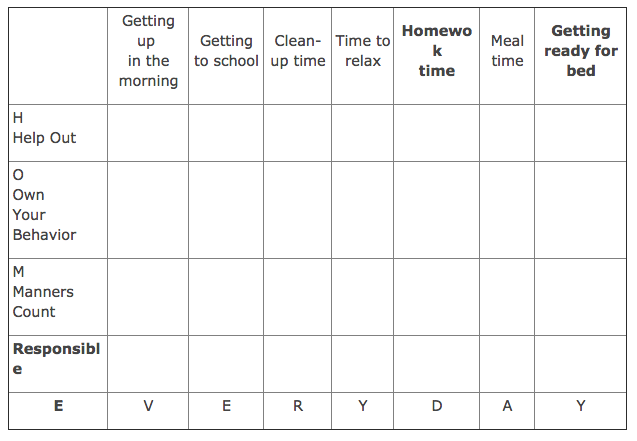 [Speaker Notes: Available from pbismn.org>Families and Community]
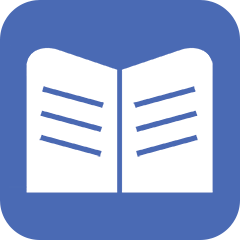 Help Wanted
[Speaker Notes: Help Wanted Poster to bring in volunteers to help with PBIS activities]
Include in Celebrations
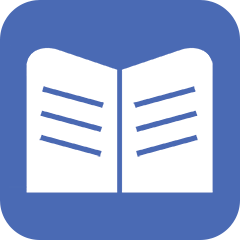 Spartan Pride Celebrations
On late start days (the second Tuesday of every month), staff and students of the school gather school-wide to celebrate all of the successes of one another.  This celebration is a part of our “Spartan Pride” program, increasing the positive school climate in the building.  
In order to celebrate the great things about our students, we need your help to find out about them!  If you have something special you would like us to recognize about your child please detach the form below and send it to the school office, so that we may include it in our next celebration.
 
Spartan Pride Celebration Form
I would like my child to be recognized at a school-wide celebration.
Student’s name:				 		Date:				
 
Reason:
Secondary Level
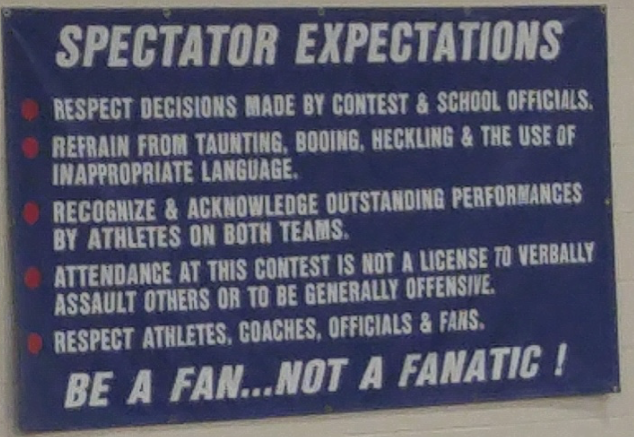 Concerts, plays, sporting events…
	Add expectations to program
	Have expectations posted
	Speak about expectations
	Specifically THANK audience for following 	expectations at some point
Student Voice
What do students offer that is unique and helps the school?

How do students benefit from being involved?
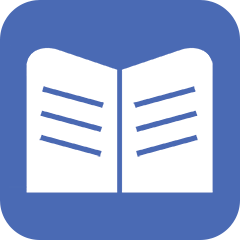 “SW-PBIS is something we do WITH students not to them.” -Tim Lewis
Benefits:
Students feel more ownership of the SW-PBIS initiative
Students want a direct impact on their school
Builds social skills for life
Bridges the gap between student and teacher
Builds unity within a school
Make sure students of all demographics are represented
St. James Student Video
Perception
Students have a different perception of school than adults.
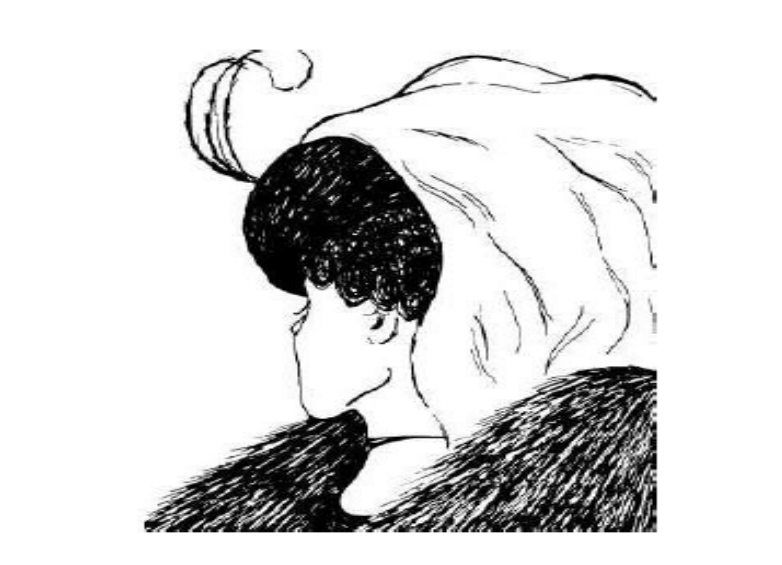 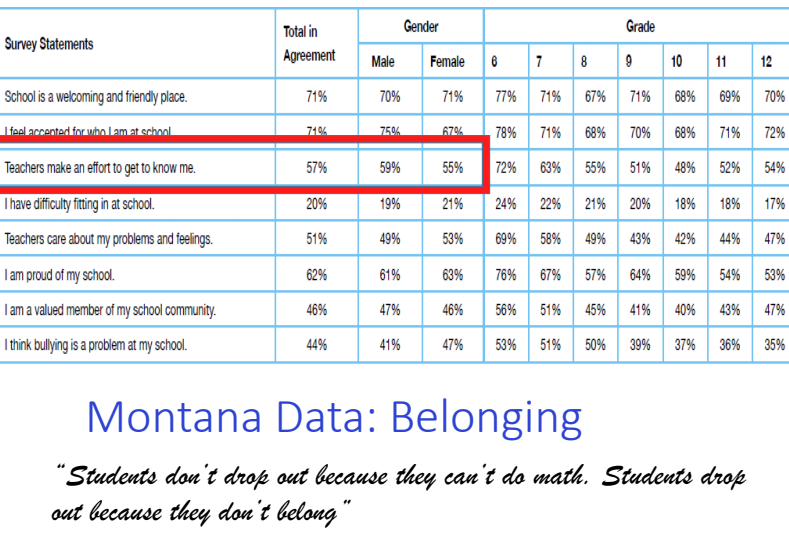 Student Survey
Ways to “Hear” Students
Student Surveys
Student reps from each grade
Use existing groups
Give leadership role to higher level students
Have a student on your teams
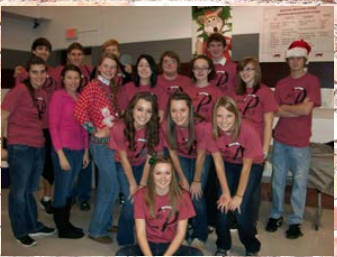 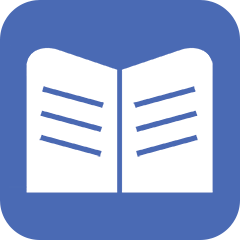 Communities
Local resources are crucial
Media Coverage
Alumni
Business Awareness
[Speaker Notes: Invite politicians to school events. 
Have student PBIS team leaders walk the politician around the school pointing out the 3-5 behavioral expectations, the matrix of behavioral teaching examples, the gotcha program, and discuss how each behavior was taught to the entire school.
Have the students talk about what a difference PBIS has meant to them. 

Keeping politicians informed assists with legislature like the "Positive Behavior for Effective Schools Act" in the US Senate (S.2111), which is companion legislation to H.R.3407. S.2111 Title: A bill to amend the Elementary and Secondary Education Act of 1965 to allow State educational agencies, local educational agencies, and schools to increase implementation of early intervention services, particularly school-wide positive behavior supports.]
Connecting with Culture
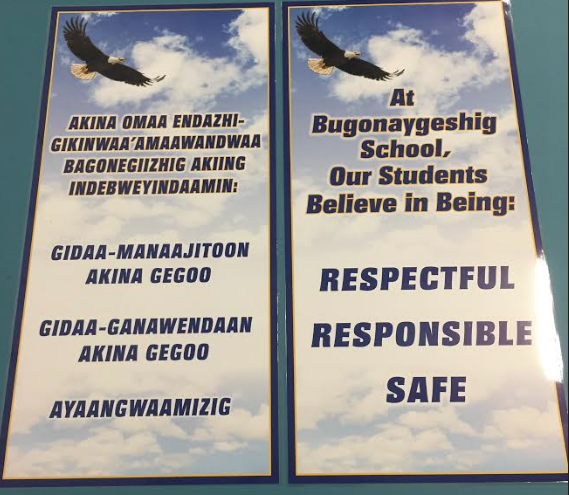 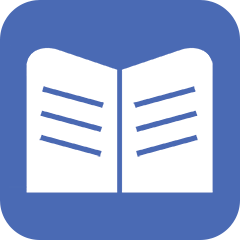 Community-wide PBIS ImplementationWho is involved?
Police Department 
Park District 
Community Center 
Parents 
Library
Schools/District
Chamber of Commerce
Community Organizations
[Speaker Notes: LC]
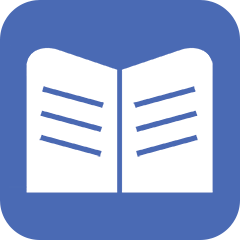 Business Awareness
Presentation at Chamber of Commerce meeting
Posters hung up in town – connection to universal language
Opportunity to display student work
Brochure to businesses to give basic understanding
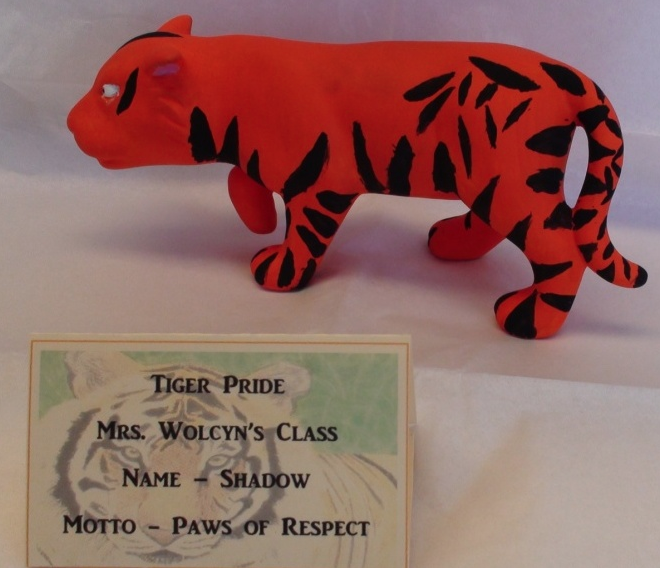 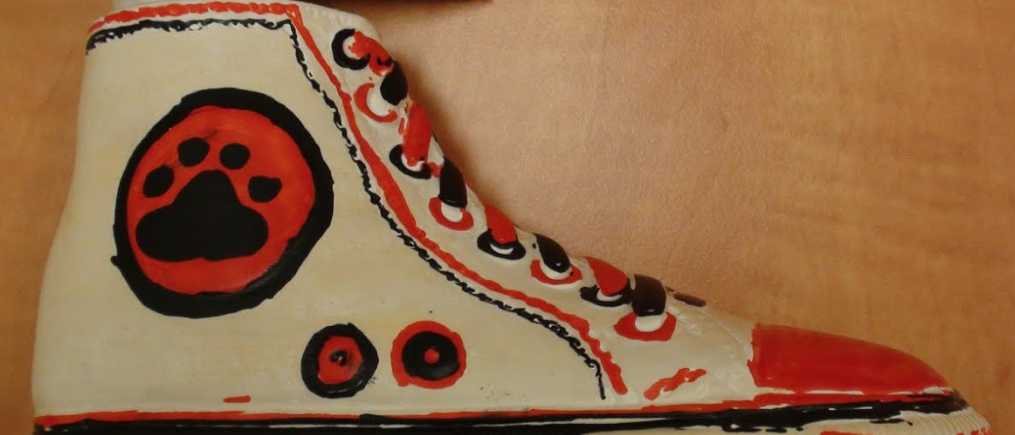 [Speaker Notes: How can schools procure business support? Invite business owners to visit the schools, visit the Rotary Club and talk about success stories in the schools, invite businesses to the PBIS stakeholder group, and when visiting the business mention the program and ask for support.

One school has a theme each year. Each classroom paints a ceramic figurine to match theme.  Figurines are placed in local businesses and over 6 weeks students are encouraged to find the figures around town.  Only expectation from business is to keep figures displayed and safe.  After 6 weeks items are collected and auctioned off. Businesses look forward to this each year.]
Community Examples
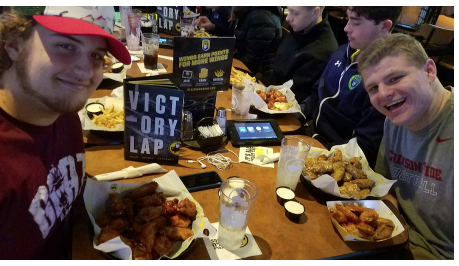 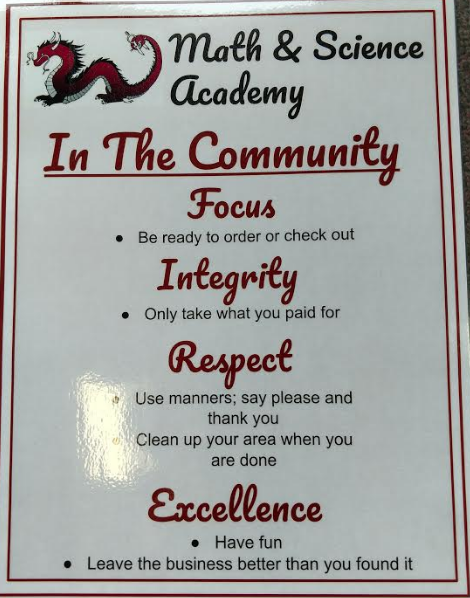 Students at a local restaurant that donated 30 wings to each student who had their name drawn.
[Speaker Notes: Poster Example for Community

Chanhassen High School does a "PRIDE Ride" every Friday as part of their student incentives. Administration drives the "short bus" to a local restaurant that has donated lunch for students (and 1 friend) whose names have been drawn.    Here, students were at Buffalo Wild Wings, who donated 30 wings to each student!]
Resource on Family and Community Engagement
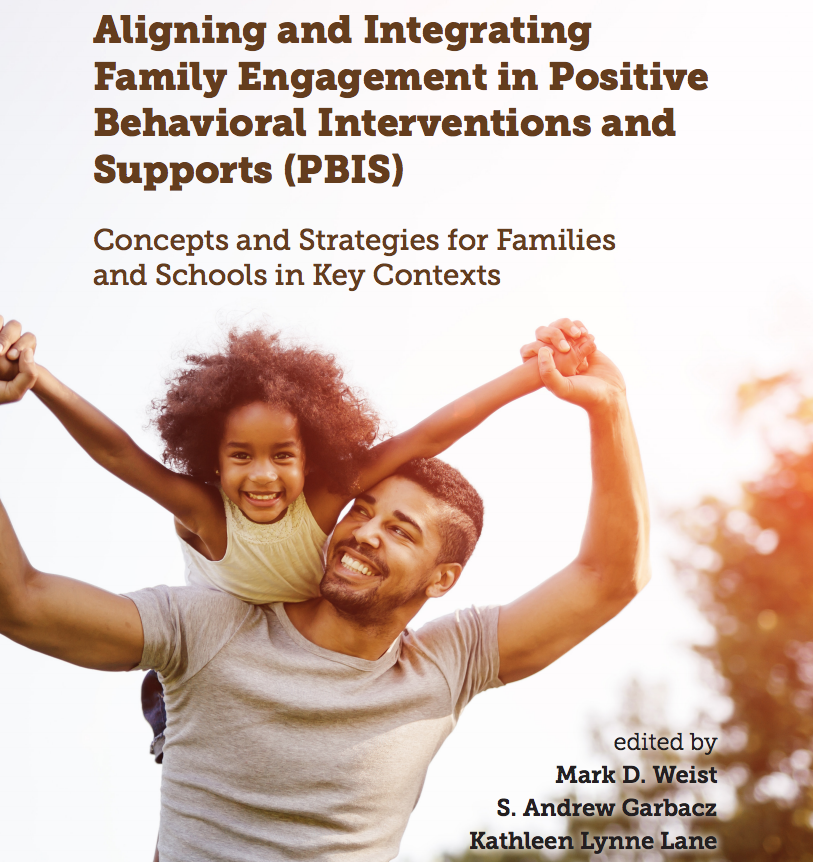 https://www.pbis.org/Common/Cms/files/pbisresources/Family%20Engagement%20in%20PBIS.pdf
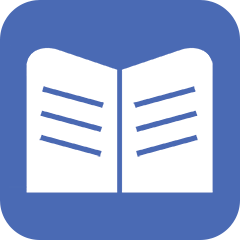 More Resources on Family and Community Engagement
National PTA Standards for Family-School Partnerships, http://www.pta.org/nationalstandards 

Connecting Family and Community Engagement to Student Learning and Educator Effectiveness, Mass. Department of Elementary and Secondary Education http://www.doe.mass.edu/boe/sac/parent/PracticeGuide.html 

Harvard Family Research Project   http://www.hfrp.org/
Plan for Stakeholder Input …
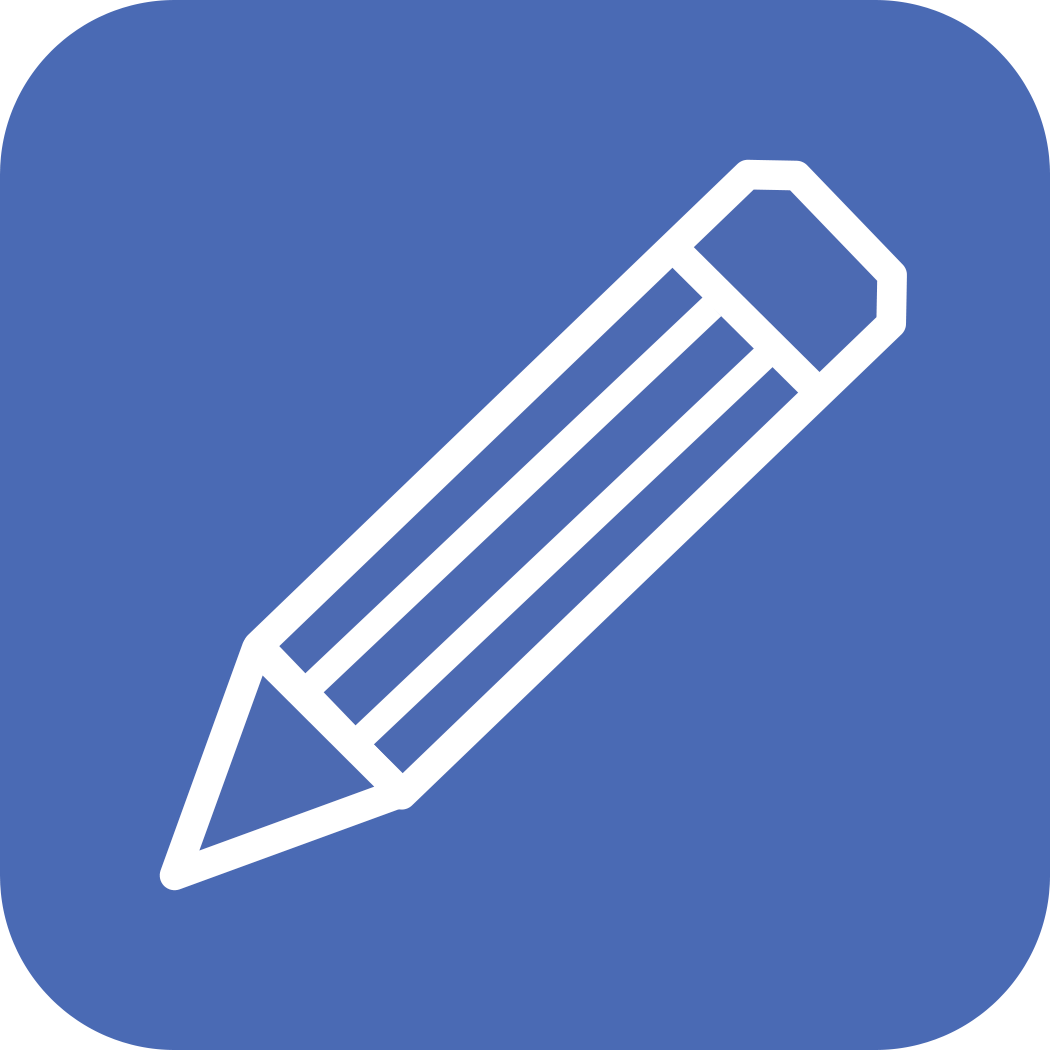 Workbook:
Workbook p. 75 Activity 3
[Speaker Notes: Identify how your team will involve all your stakeholders in developing the Universal Foundations.  How will you receive their input, as well as their continued feedback?]
TFI 1. 10 & 1.11: Faculty Involvement and Student/Family/Community Involvement
SELF-ASSESSMENT
Complete TFI item(s)
Assess additional action items at end of module
ACTION PLANNING
Add action items to Action plan
Plan for PD
Add to your Staff Presentation PPT
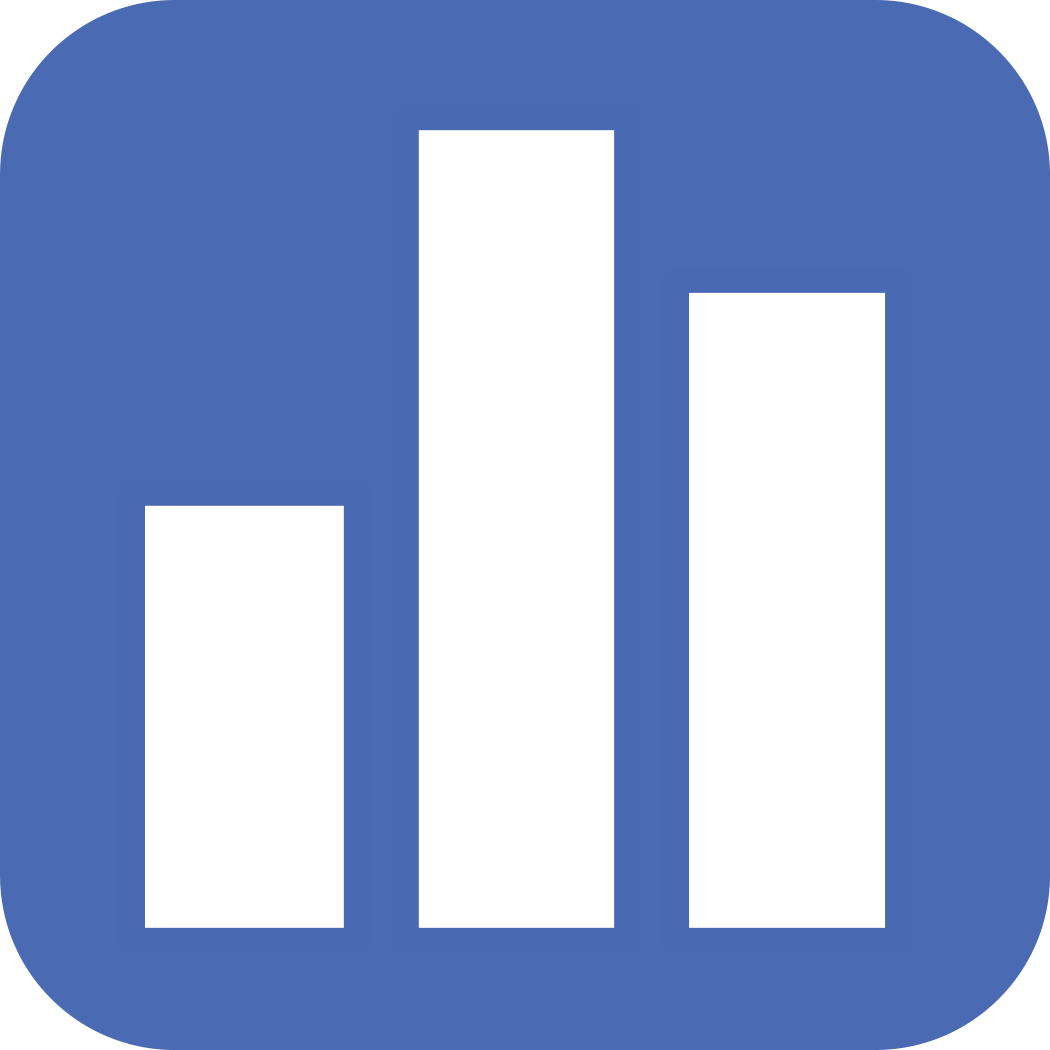 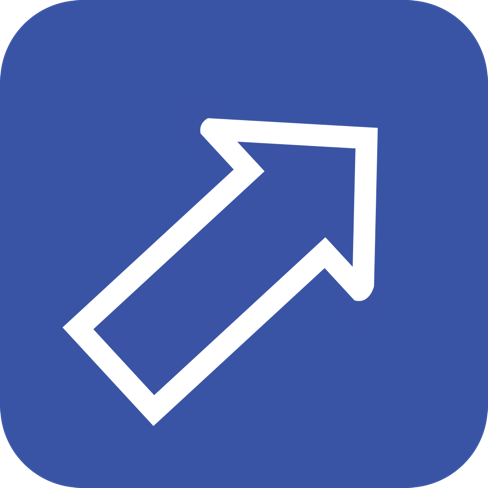 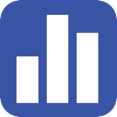 TFI Self-Assessment
[Speaker Notes: Teams should complete this self assessment and use the results to determine action planning steps on Workbook page 11.]
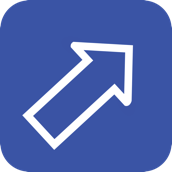 Action Items and Planning
Identify action items below needed for full implementation
Add action items to the Action Plan in your workbook
Add completed items and artifacts to the PPT Overview for your school
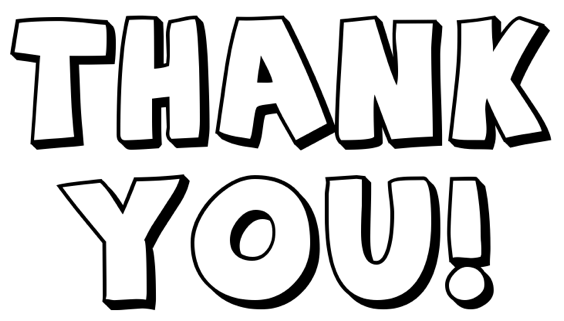 Appreciation is given to the followingfor their contributions to this Professional Learning:
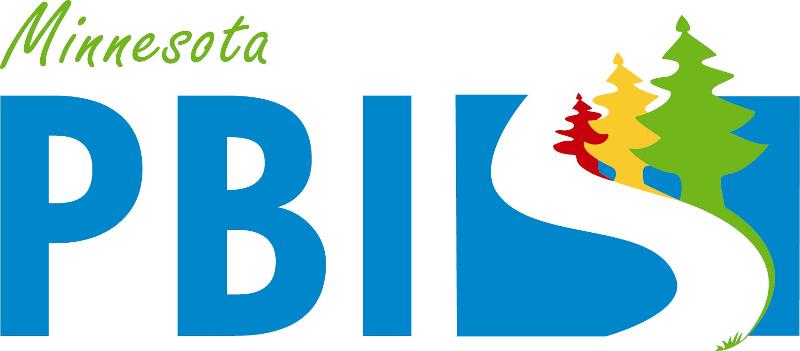 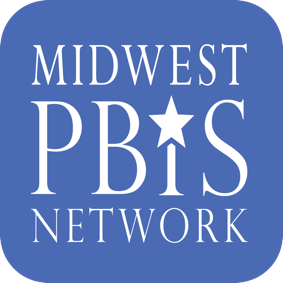 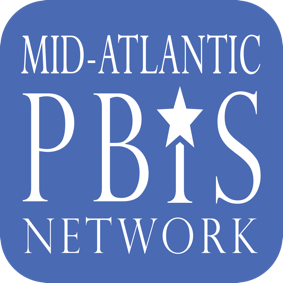 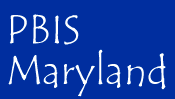 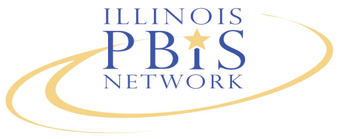 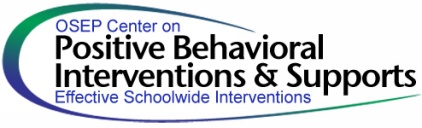 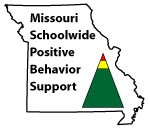 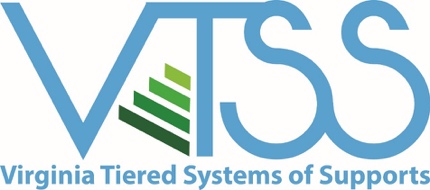 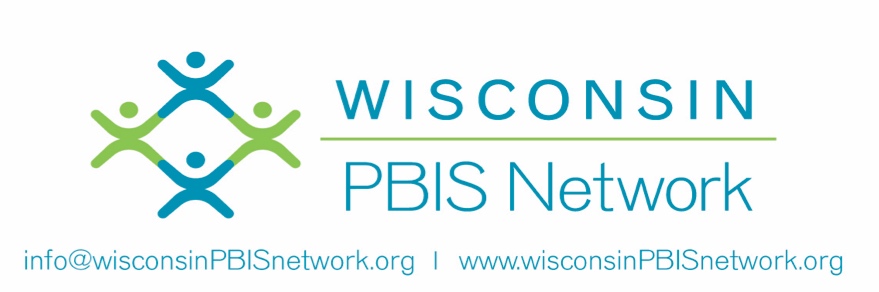 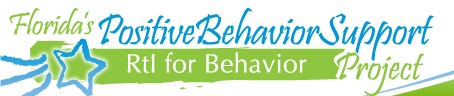 Worktime
Workbook Activity plan for stakeholder input
Discuss and plan how to involve faculty/students/families/community
TFI Action Planning